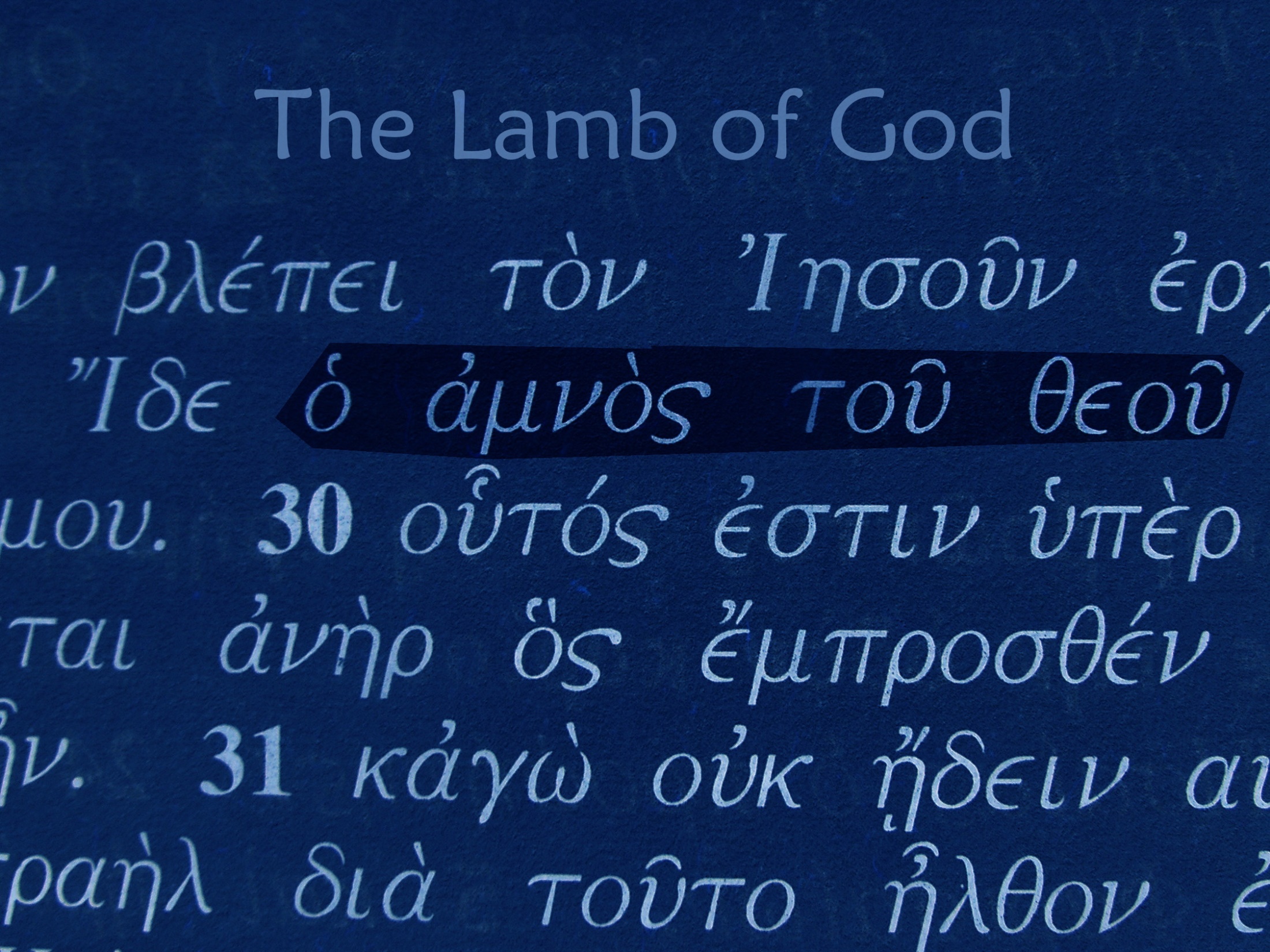 The Greatest Gift Given – 
The Lamb of God Anticipated
Hope Community Bible Church
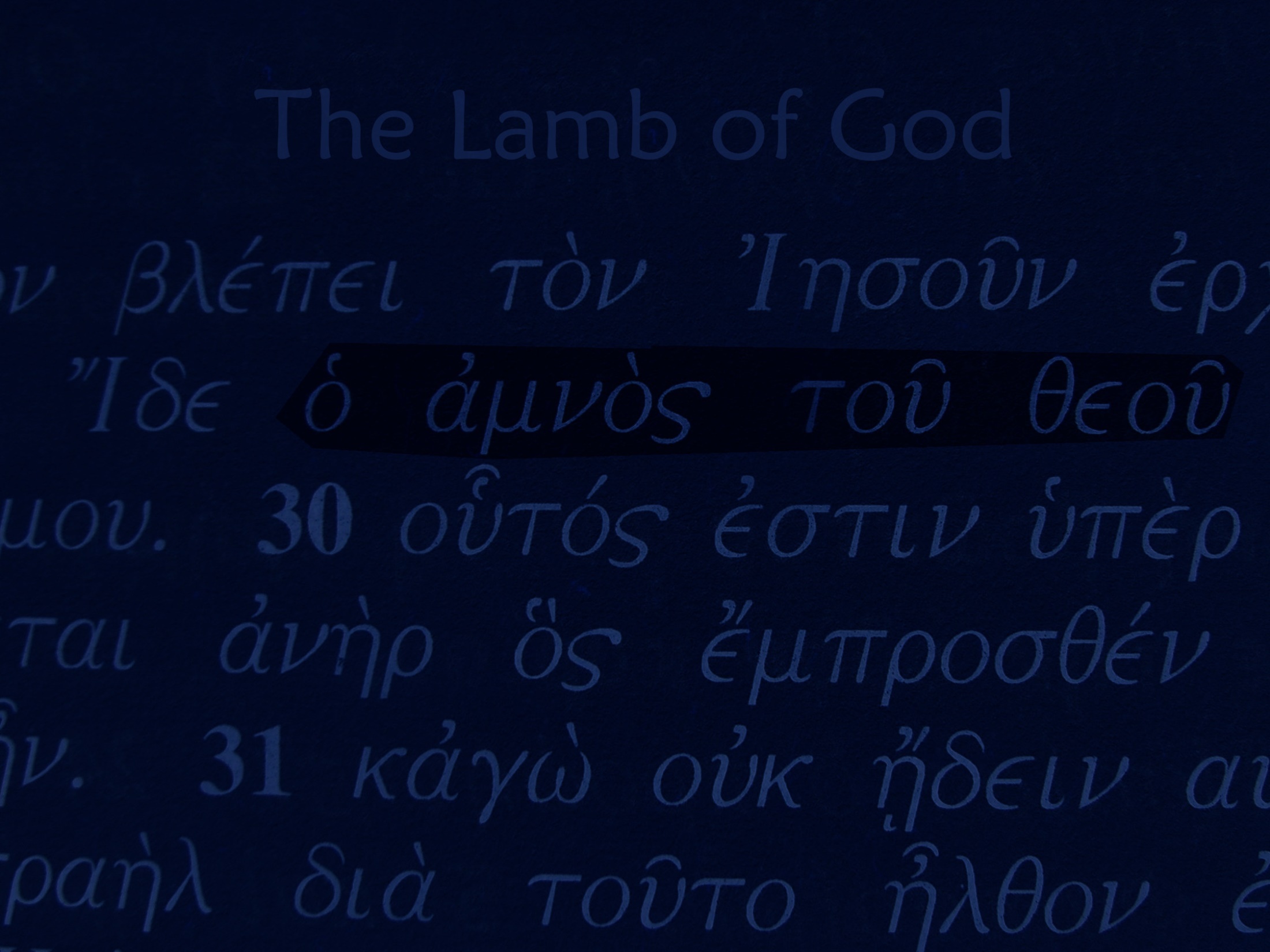 “Wonderful Counselor, Mighty God, Eternal Father, Prince of Peace…” 
(Isaiah 9:6)
“Behold, the Lamb of God who takes away the sin of the world.” 
(John 1:29)
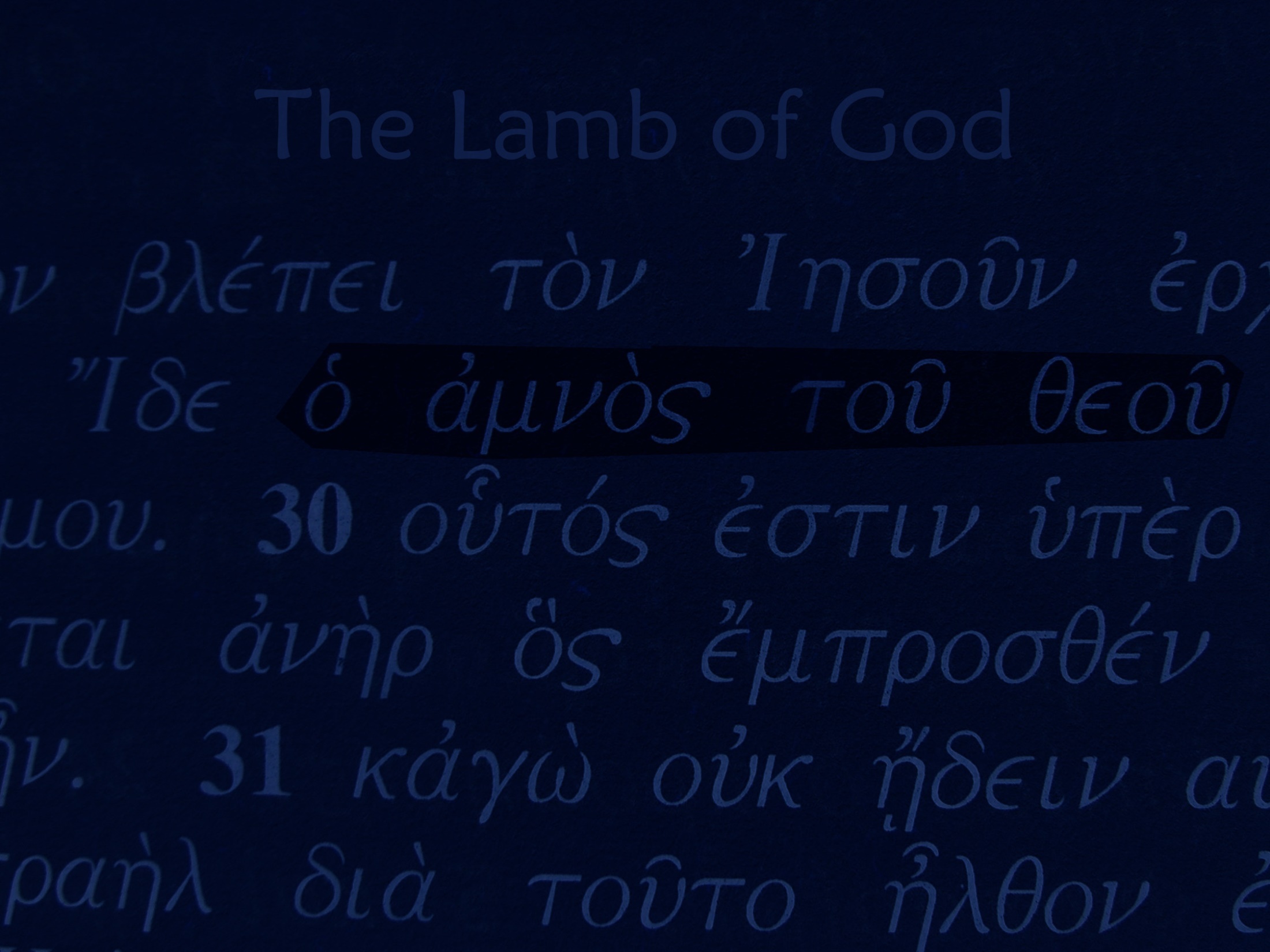 Genesis 3:1-3
1 Now the serpent was more crafty than any beast of the field which the Lord God had made. And he said to the woman, "Indeed, has God said, 'You shall not eat from any tree of the garden'?" 2 The woman said to the serpent, "From the fruit of the trees of the garden we may eat; 3 but from the fruit of the tree which is in the middle of the garden, God has said, 'You shall not eat from it or touch it, or you will die.'"
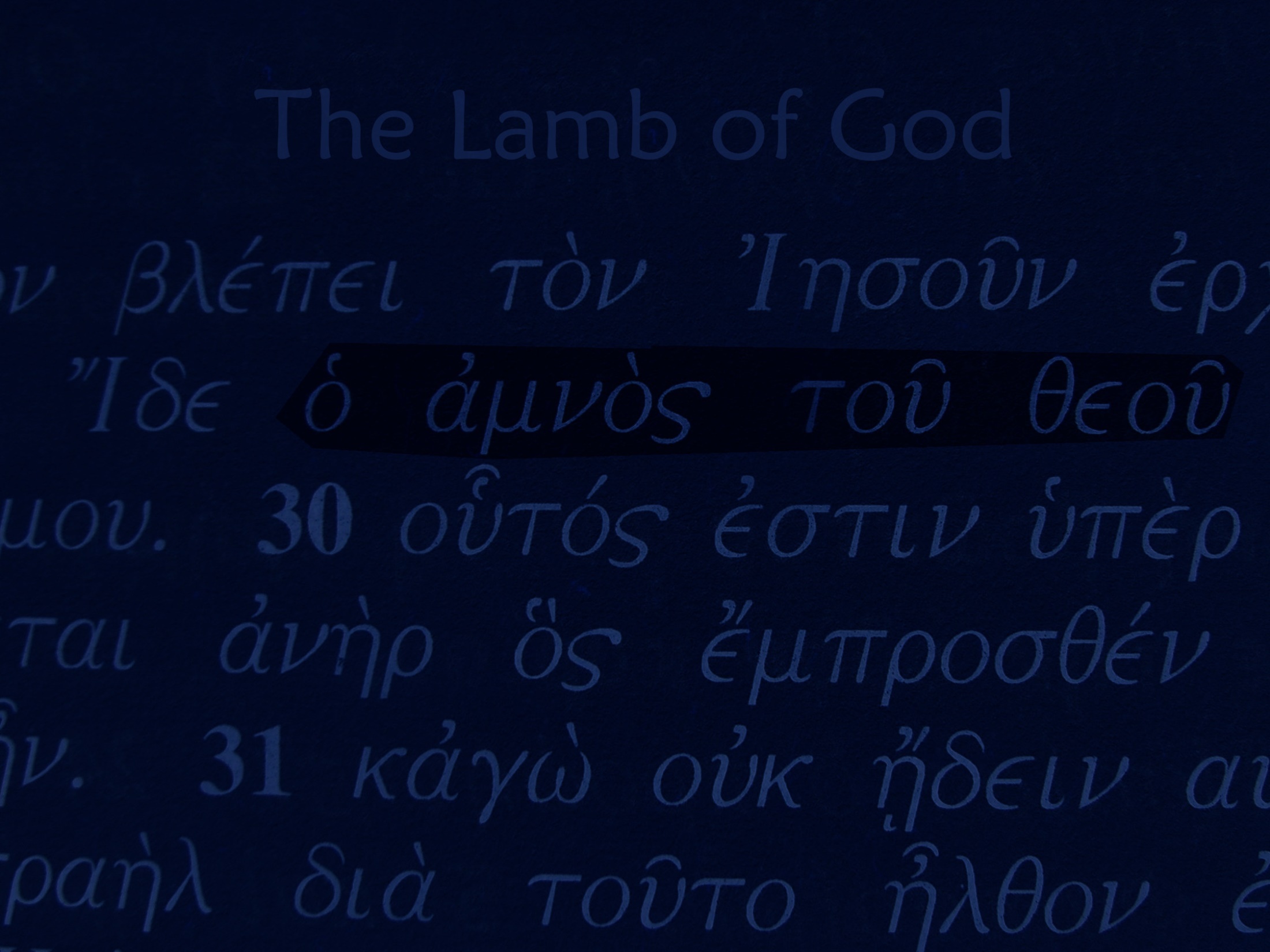 Genesis 3:4-6
4 The serpent said to the woman, "You surely will not die! 5 "For God knows that in the day you eat from it your eyes will be opened, and you will be like God, knowing good and evil." 6 When the woman saw that the tree was good for food, and that it was a delight to the eyes, and that the tree was desirable to make one wise, she took from its fruit and ate; and she gave also to her husband with her, and he ate.
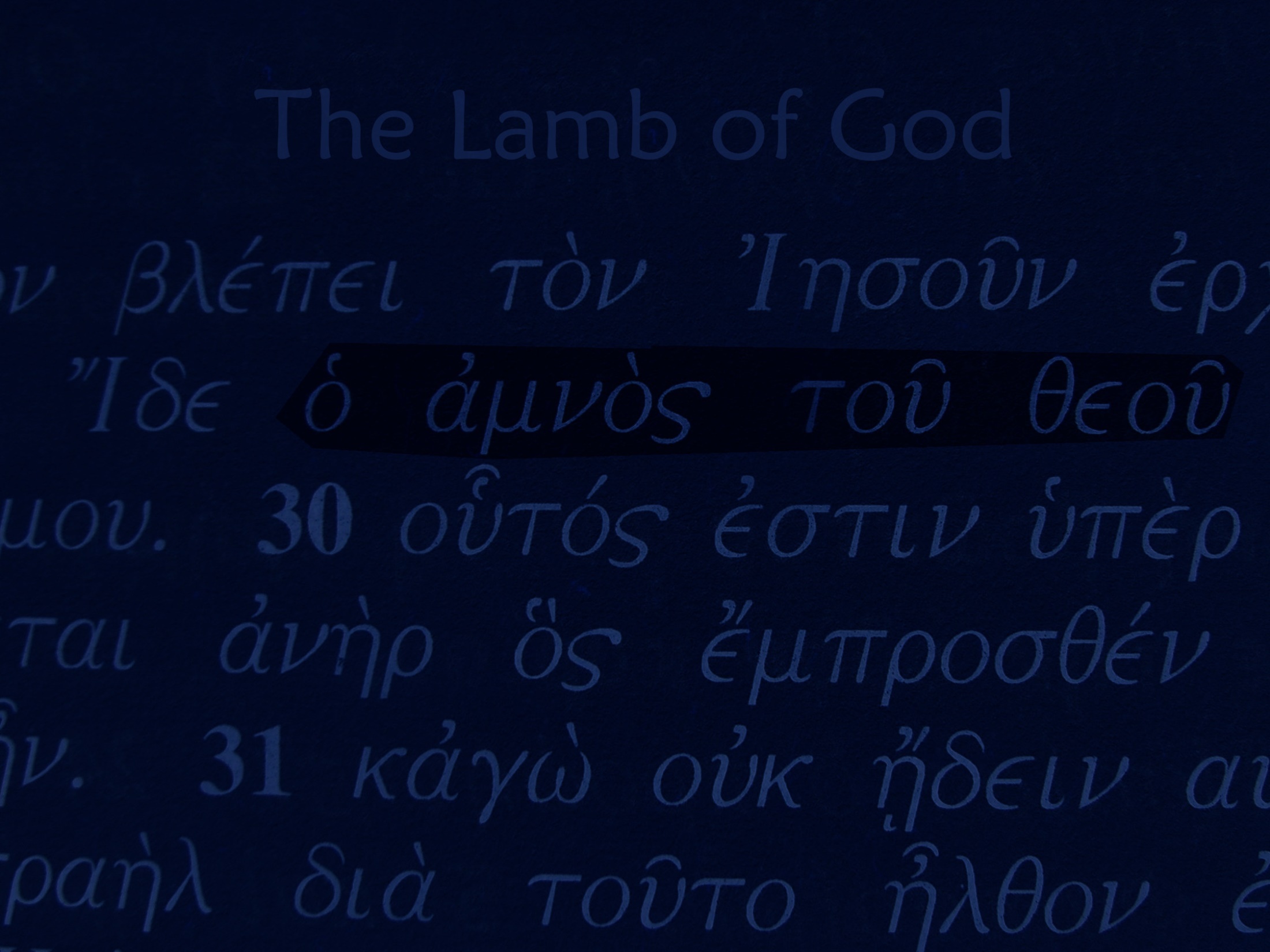 Genesis 3:7-9
7 Then the eyes of both of them were opened, and they knew that they were naked; and they sewed fig leaves together and made themselves loin coverings. 8 They heard the sound of the Lord God walking in the garden in the cool of the day, and the man and his wife hid themselves from the presence of the Lord God among the trees of the garden. 9 Then the Lord God called to the man, and said to him, "Where are you?"
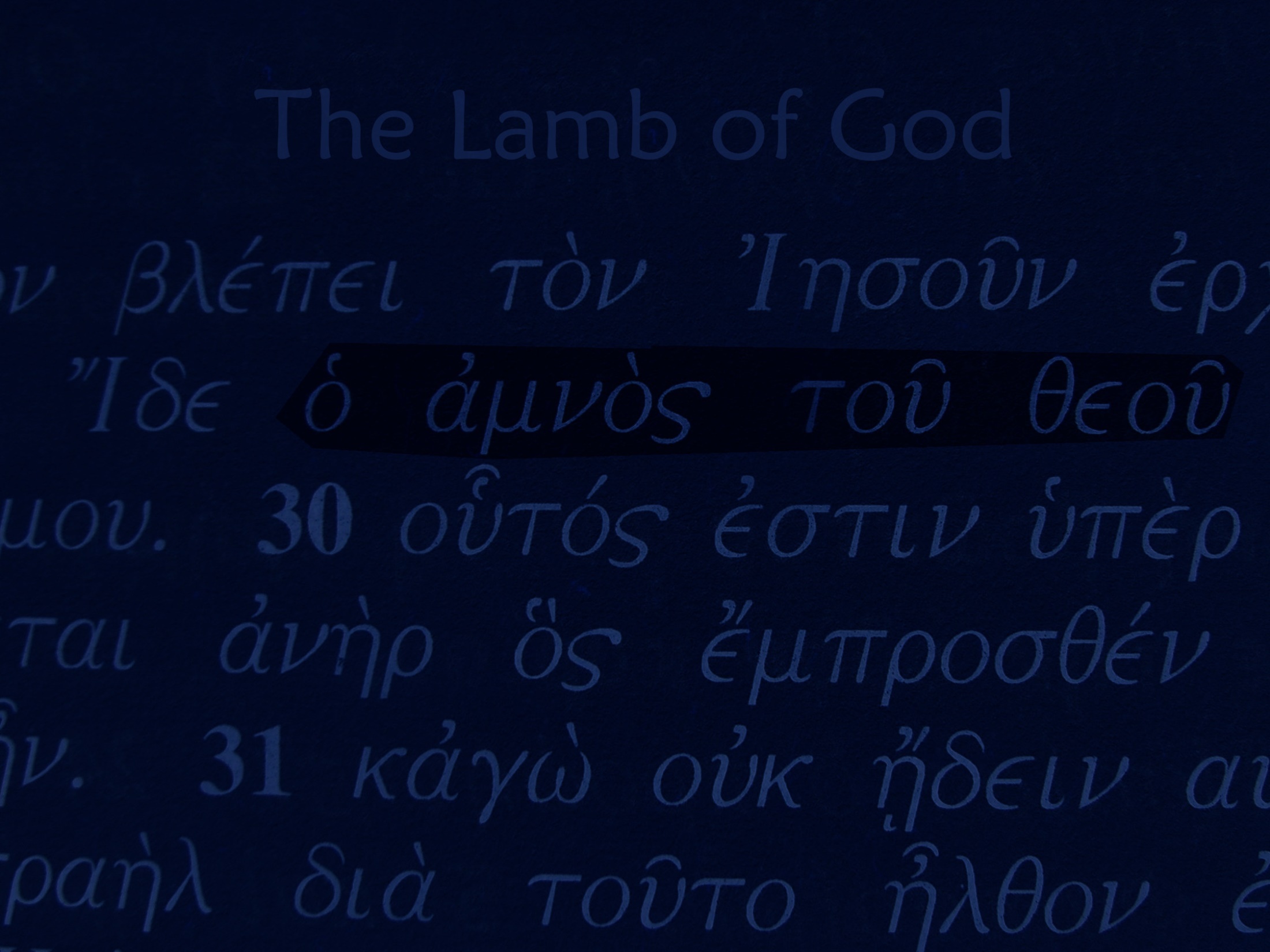 Genesis 3:10-12
10 He said, "I heard the sound of You in the garden, and I was afraid because I was naked; so I hid myself." 11 And He said, "Who told you that you were naked? Have you eaten from the tree of which I commanded you not to eat?" 12 The man said, "The woman whom You gave to be with me, she gave me from the tree, and I ate."
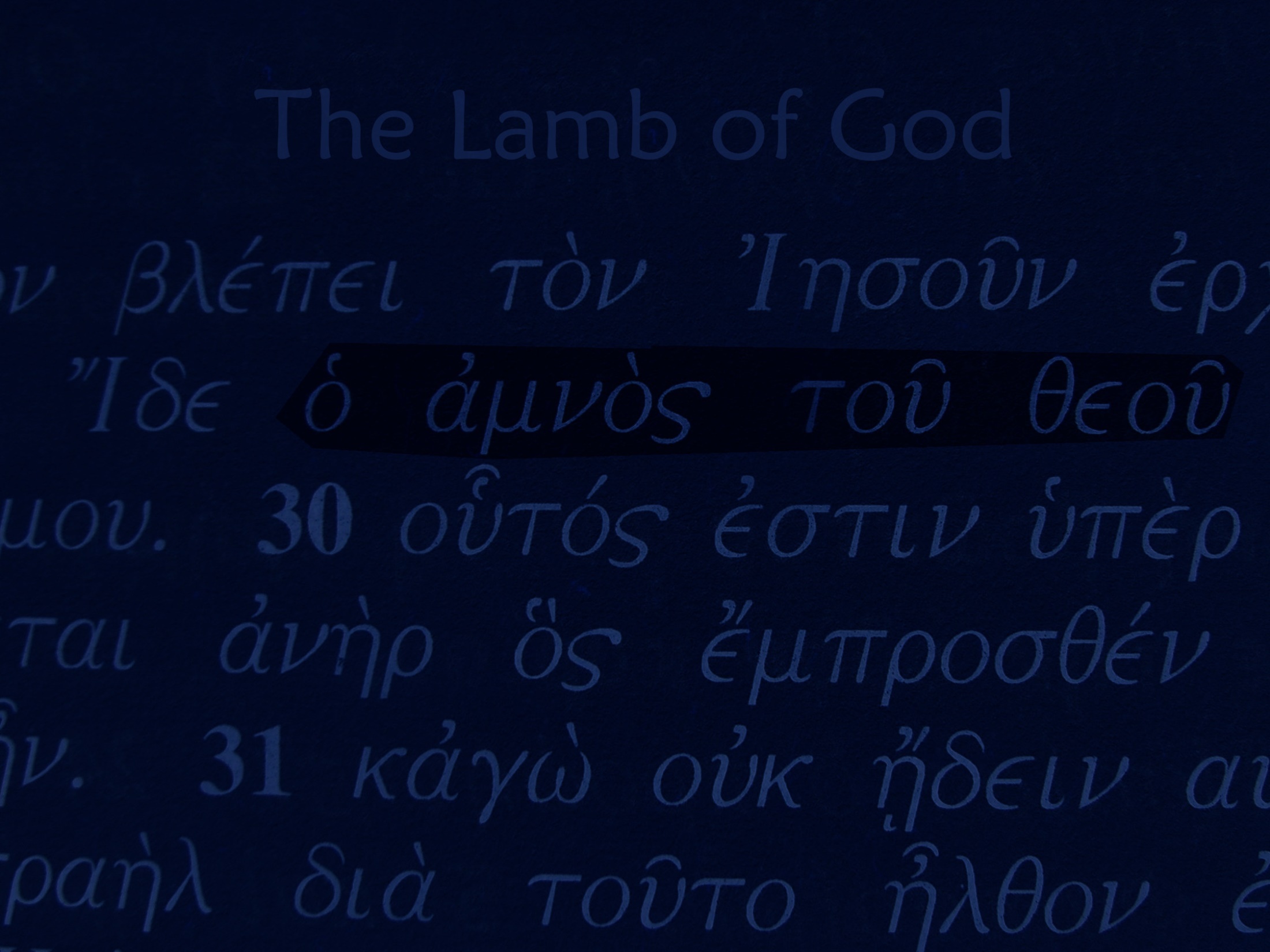 Genesis 3:13-15
13 Then the Lord God said to the woman, "What is this you have done?" And the woman said, "The serpent deceived me, and I ate." 14 The Lord God said to the serpent, "Because you have done this, Cursed are you more than all cattle, And more than every beast of the field; On your belly you will go, And dust you will eat All the days of your life; 15 And I will put enmity Between you and the woman, And between your seed and her seed; He shall bruise you on the head, And you shall bruise him on the heel."
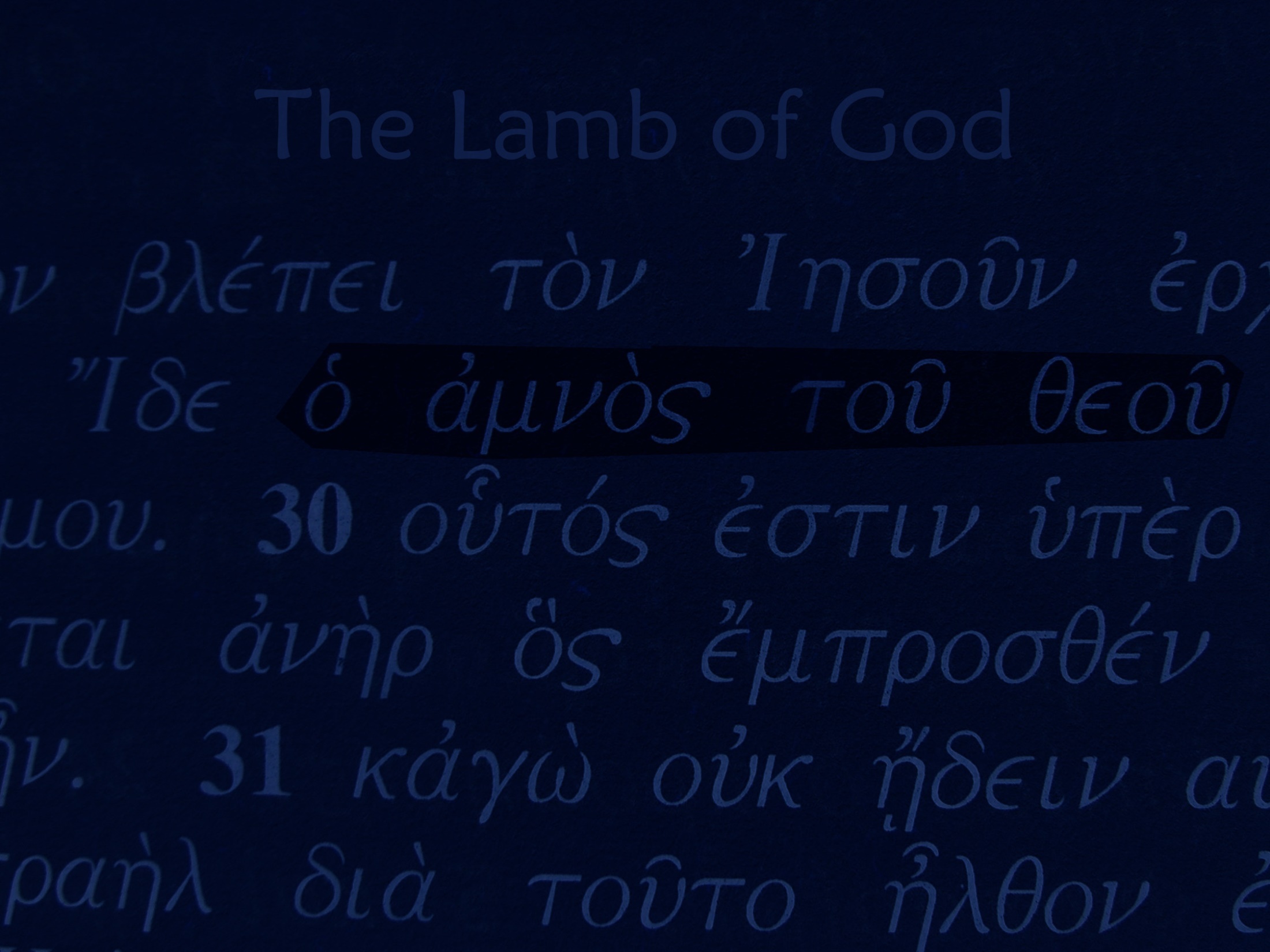 Genesis 3:16-17
16 To the woman He said, "I will greatly multiply Your pain in childbirth, In pain you will bring forth children; Yet your desire will be for your husband, And he will rule over you." 17 Then to Adam He said, "Because you have listened to the voice of your wife, and have eaten from the tree about which I commanded you, saying, 'You shall not eat from it'; Cursed is the ground because of you; In toil you will eat of it All the days of your life.
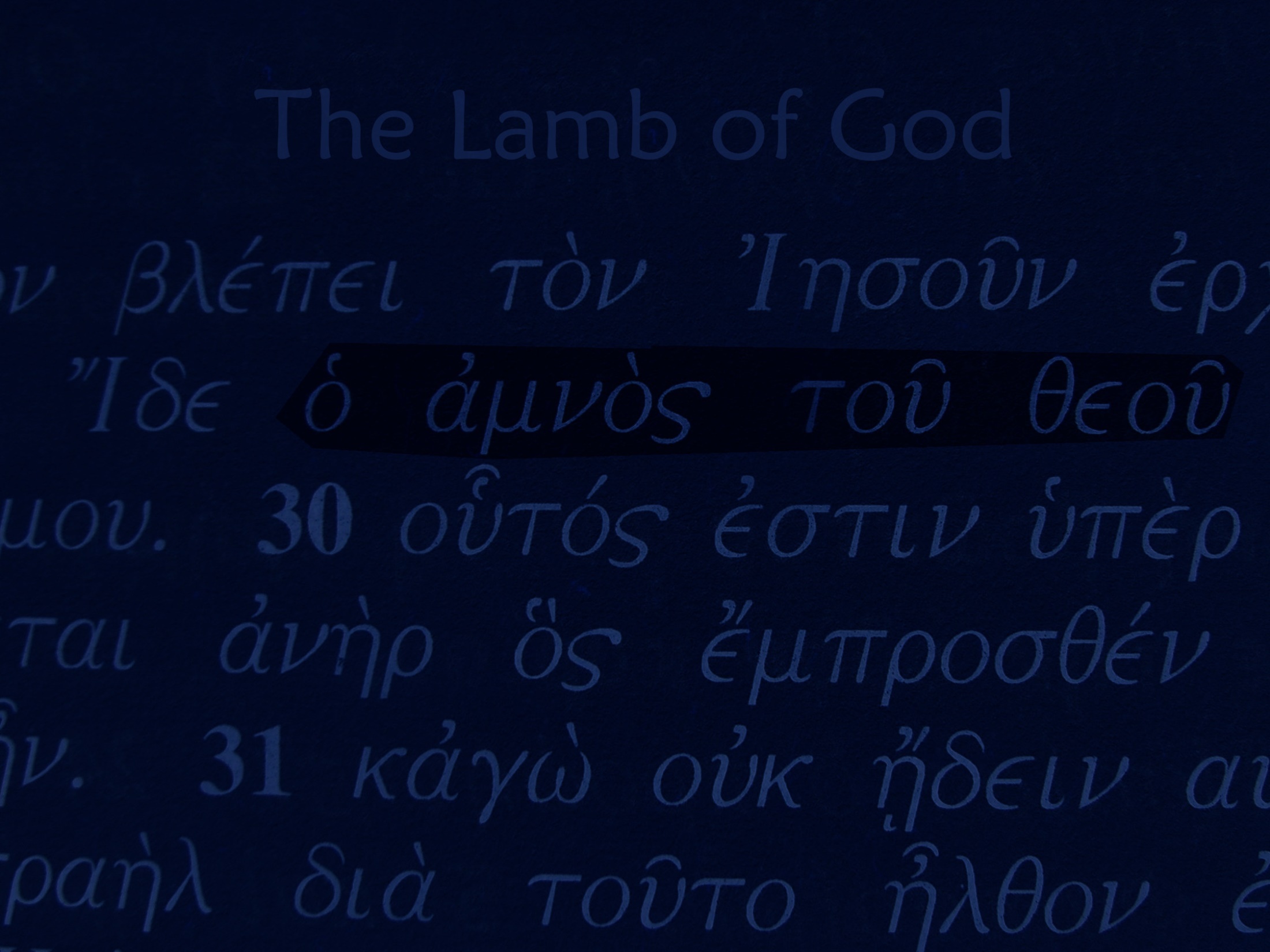 Genesis 3:18-21
18 "Both thorns and thistles it shall grow for you; And you will eat the plants of the field; 19 By the sweat of your face You will eat bread, Till you return to the ground, Because from it you were taken; For you are dust, And to dust you shall return." 20 Now the man called his wife's name Eve, because she was the mother of all the living. 21 The Lord God made garments of skin for Adam and his wife, and clothed them.
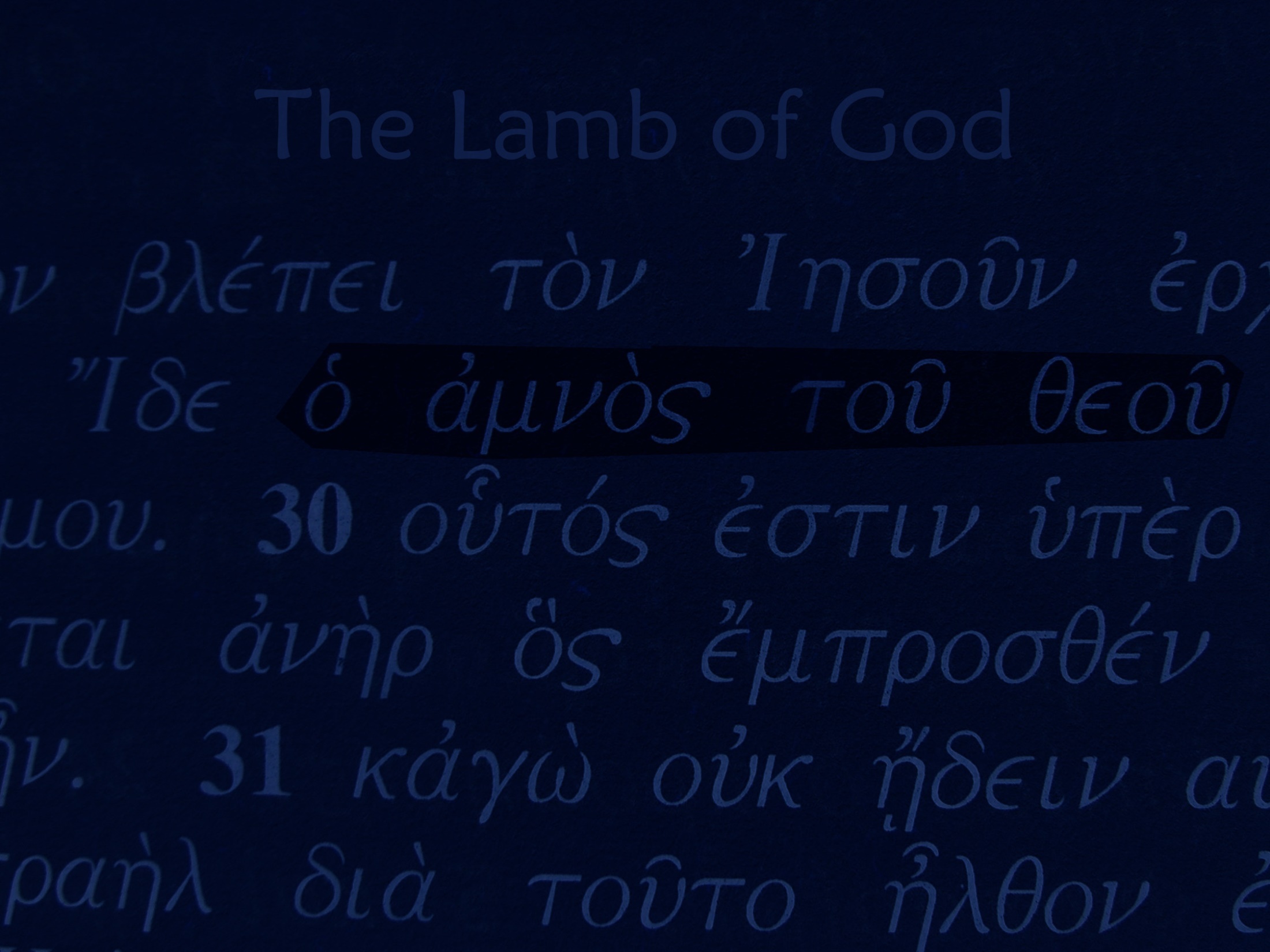 The Big Idea
In Genesis 3, the rays of hope illuminate this scene and we are introduce for the very first time the message of the Gospel and of Him who would be the greatest gift; the Lamb of God who takes away our sins.
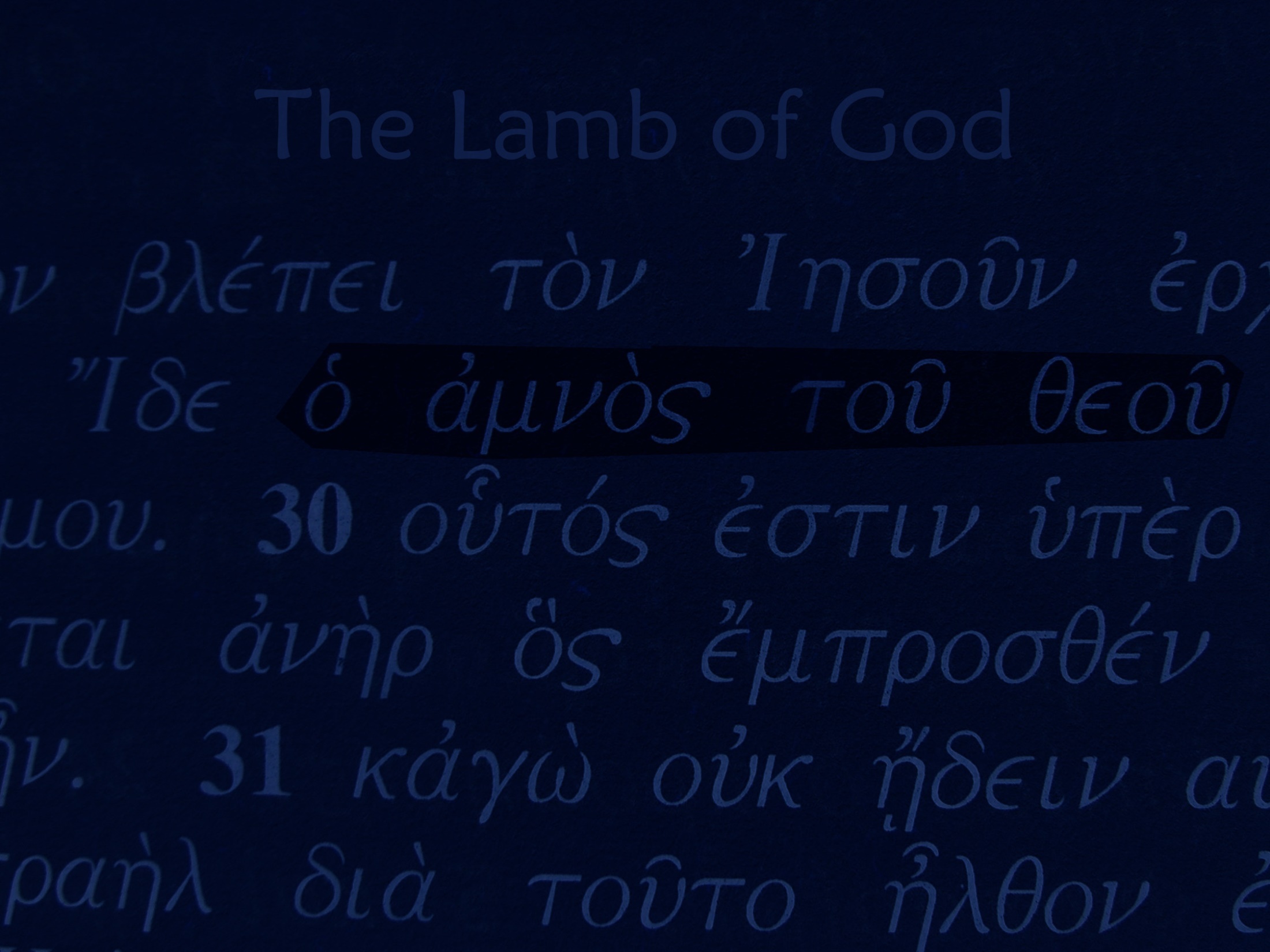 Genesis 3:15
And I will put enmity Between you and the woman, And between your seed and her seed; He shall bruise you on the head, And you shall bruise him on the heel.
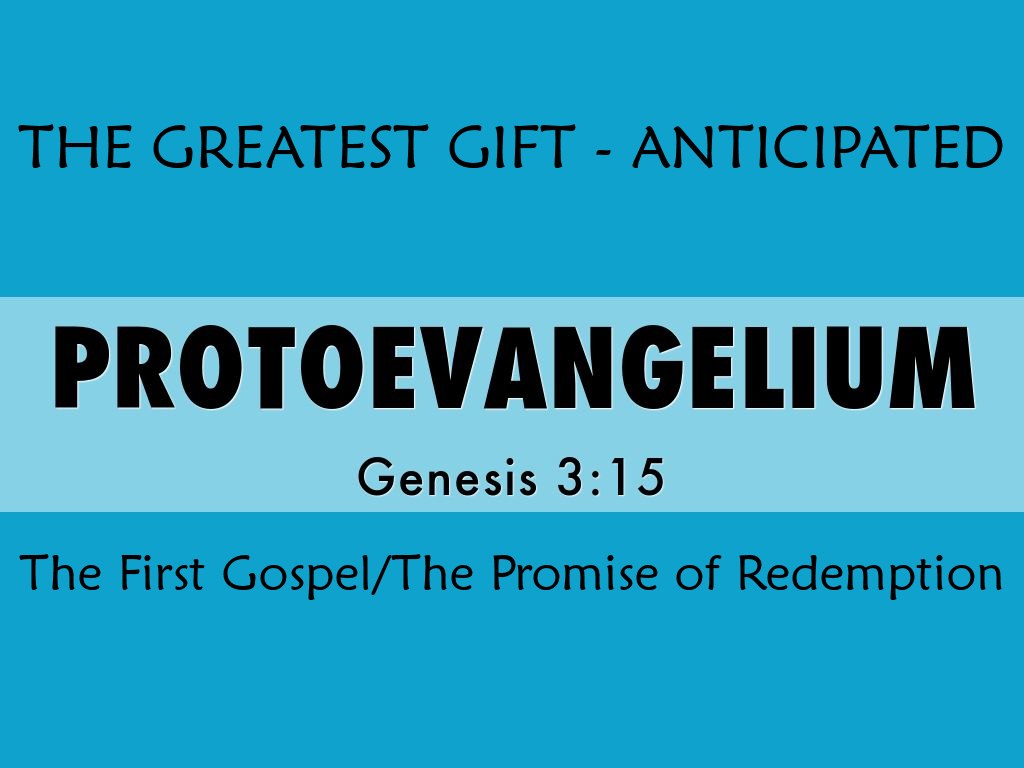 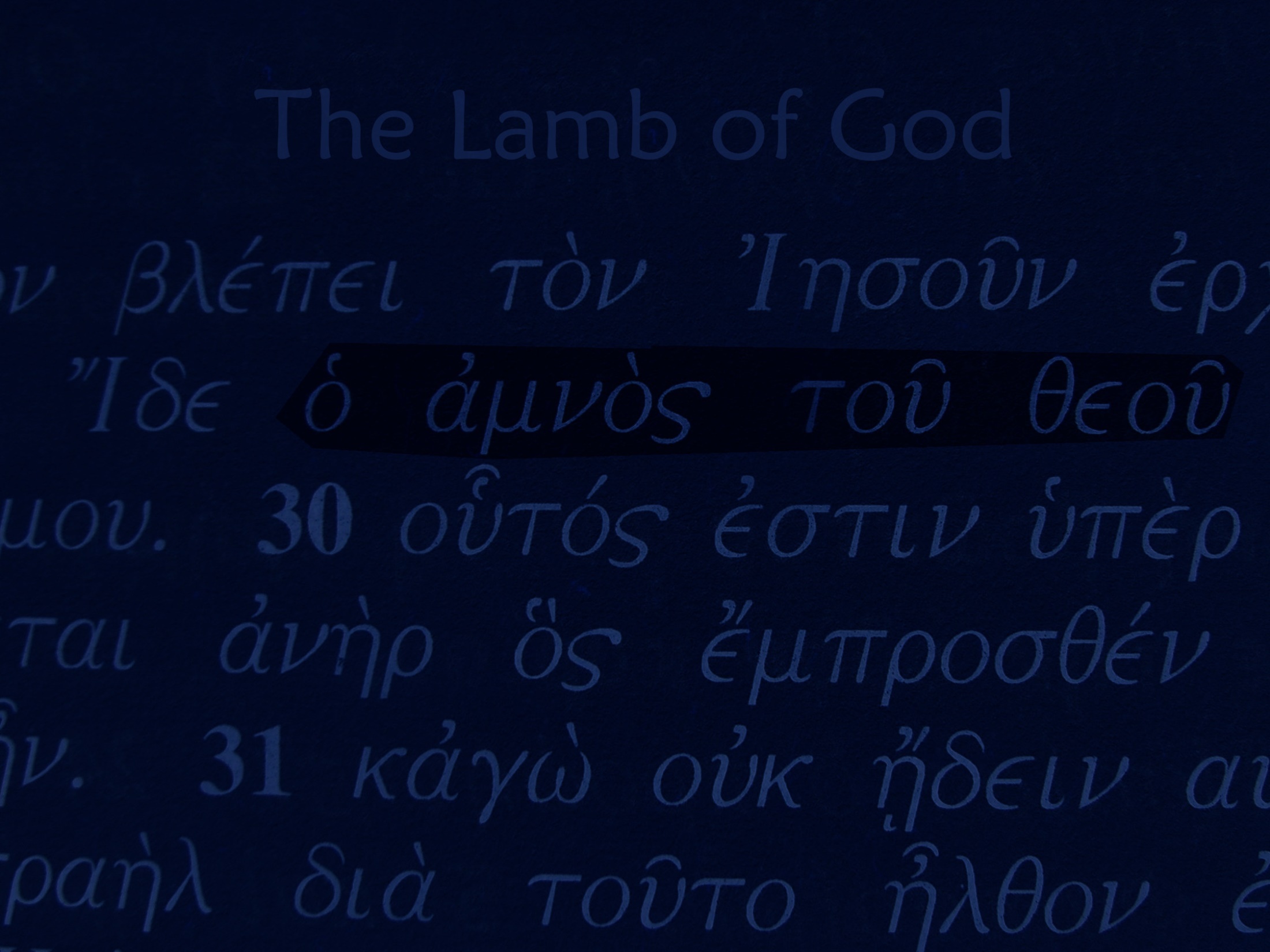 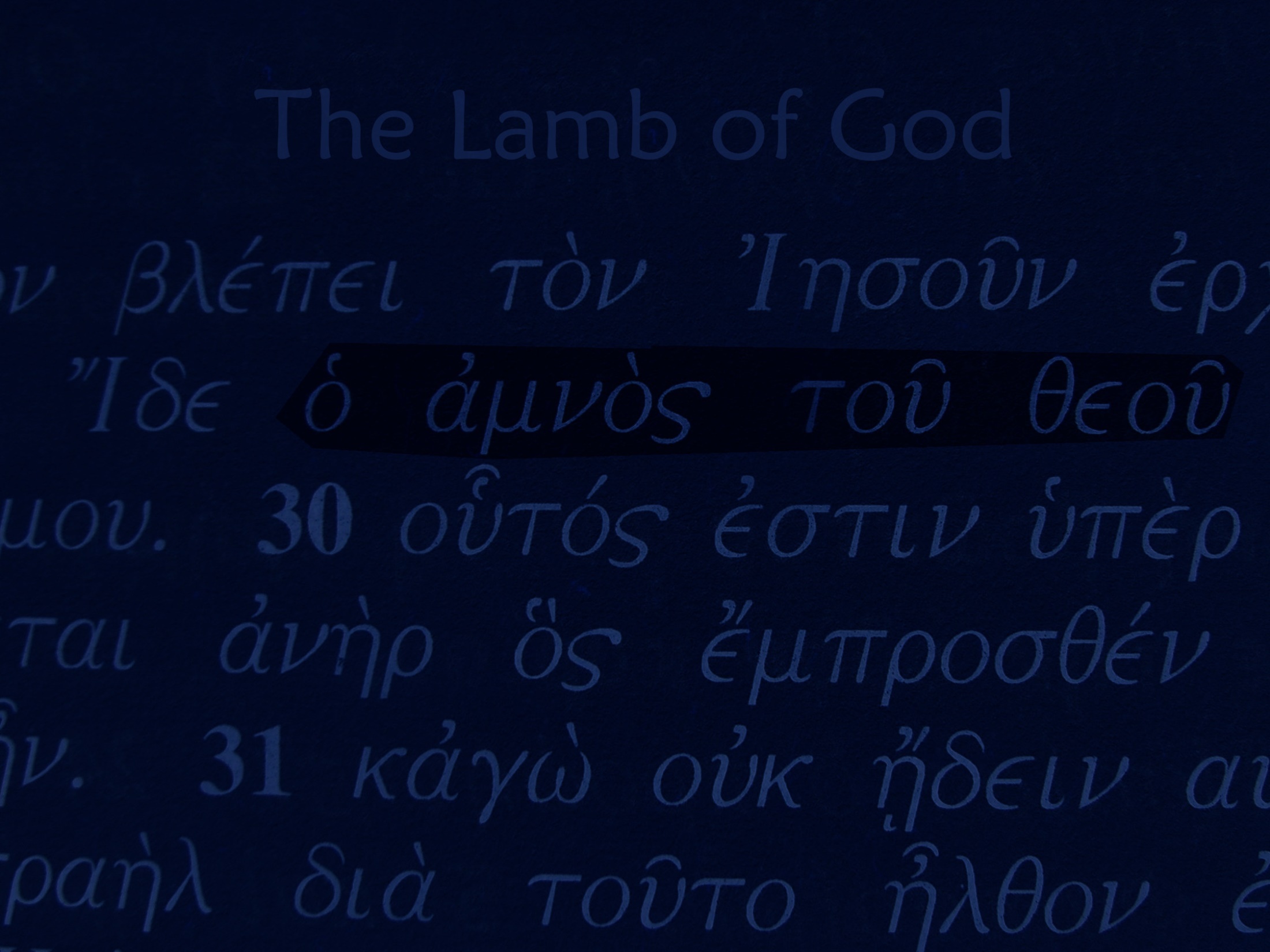 I. What is the Lamb of God like?
The Lamb of God has a unique beginning (3:15a)
“And I will put enmity between you and the woman, and between your seed and her seed…”
The Lamb of God has a unique business (3:15b)
He shall bruise you on the head, And you shall bruise him on the heel.
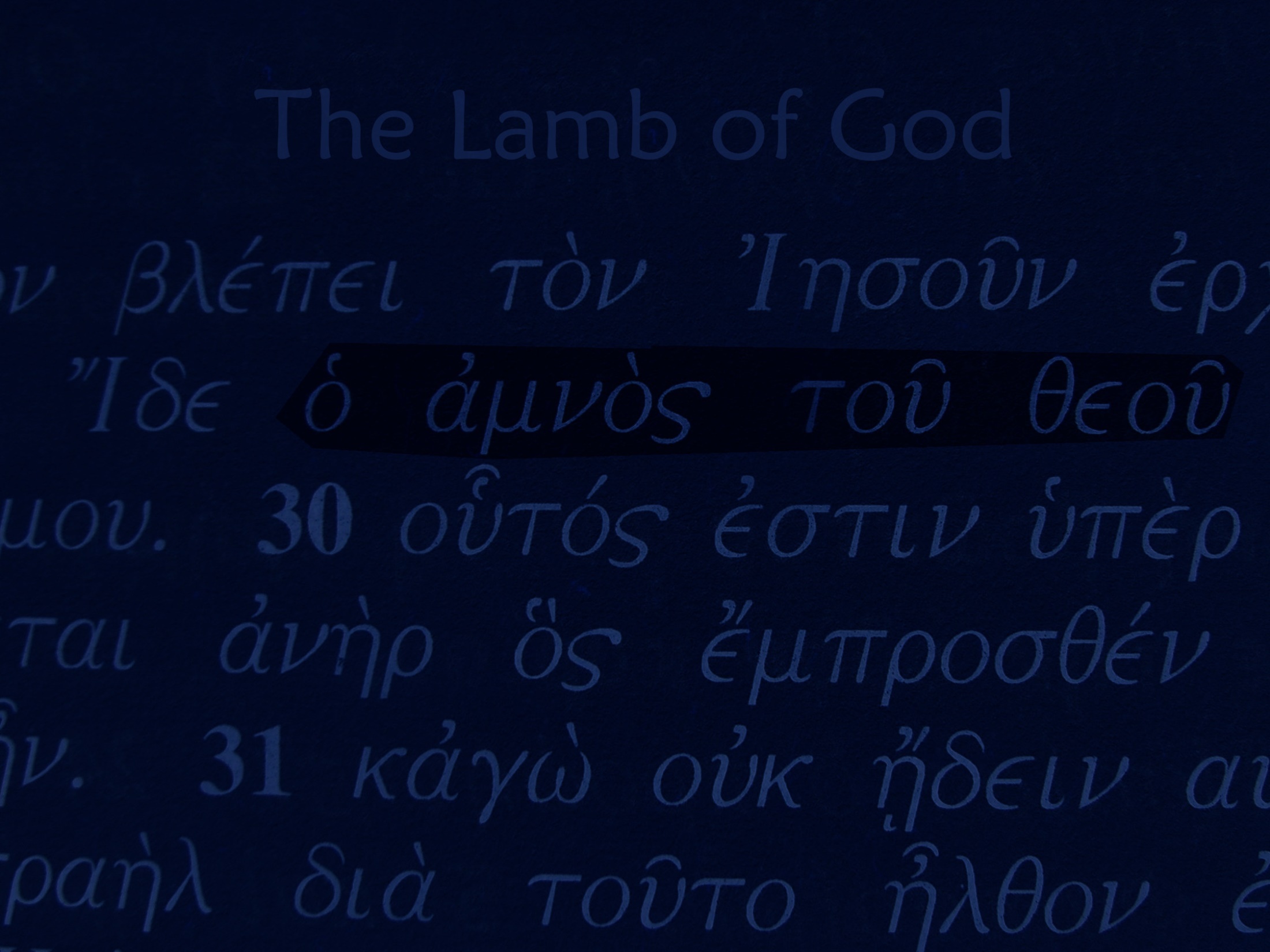 II. Who is the Lamb of God?
The Lamb of God is the Vanquisher (3:15a)
And I will put enmity Between you and the woman, And between your seed and her seed…
The Lamb of God is the Victor (3:15b)
He shall bruise you on the head, And you shall bruise him on the heel.
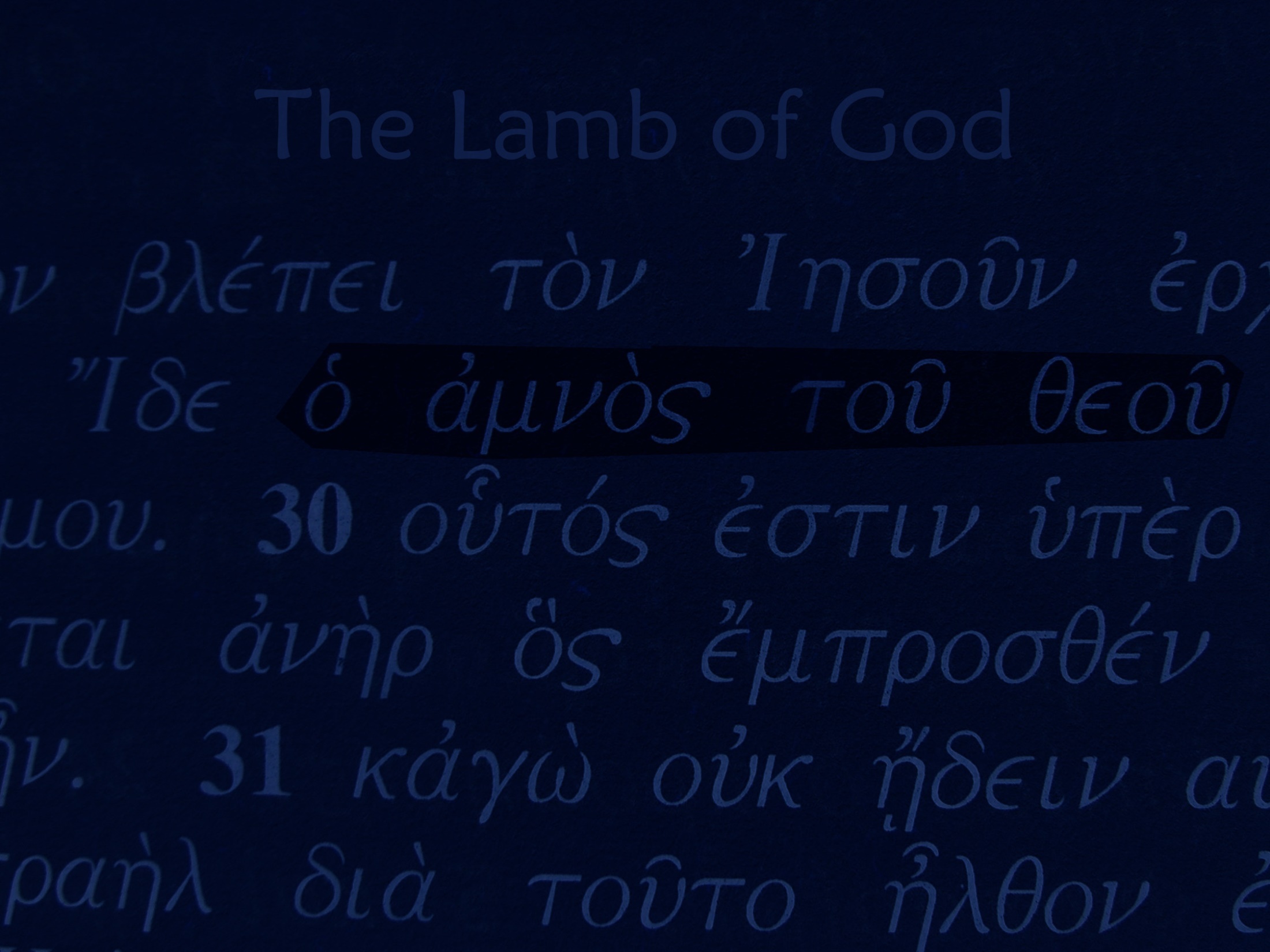 John 5:24
Jesus said, “Truly, truly, I say to you, he who hears My word, and believes Him who sent Me, has eternal life, and does not come into judgment, but has passed out of death into life.”
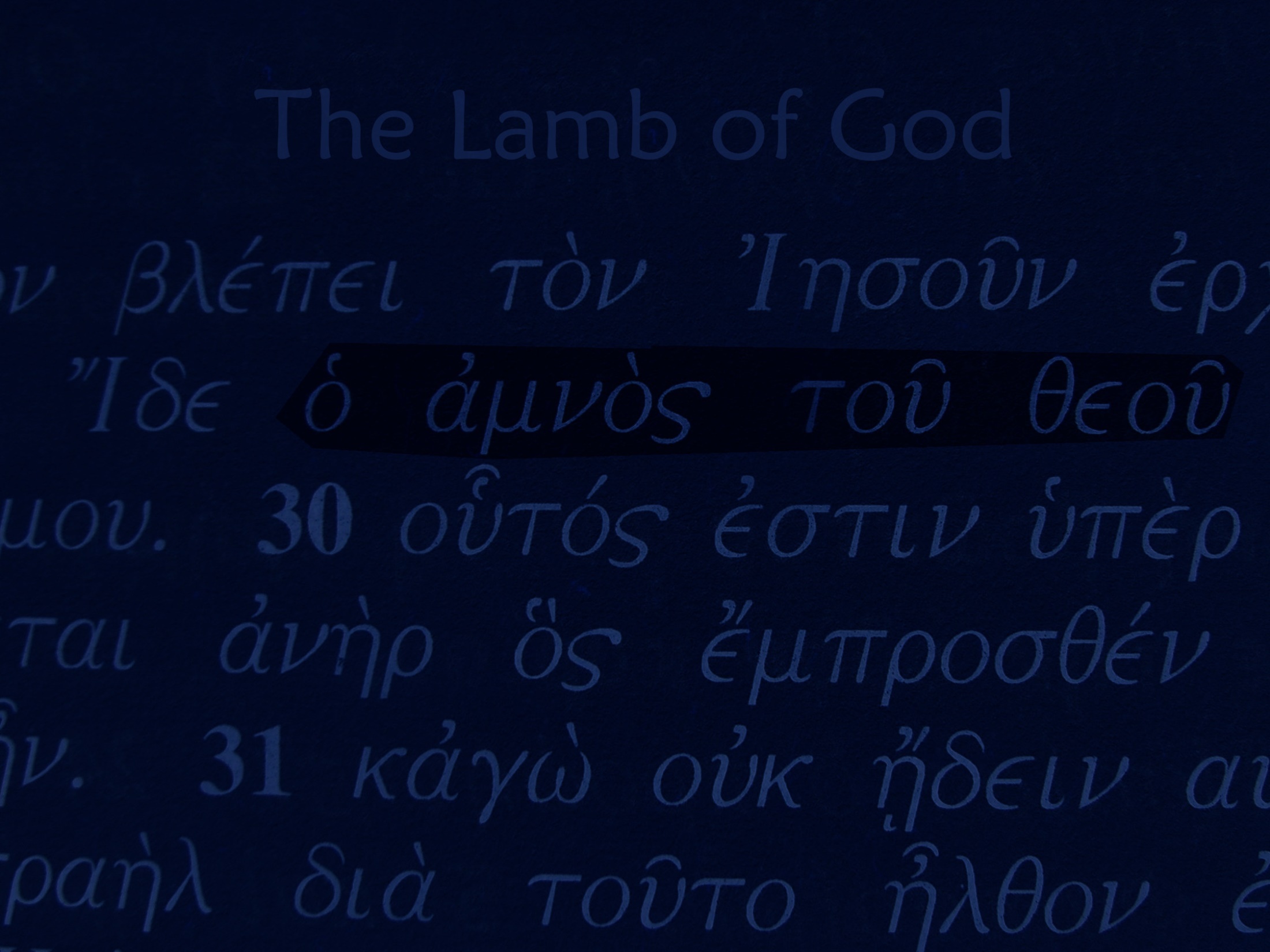 What is so wondrous about the Lamb of God? (3:21)
The LORD God made garments of skin for Adam and his wife, and clothed them.
The wonder of sacrifice
The wonder of sufficiency
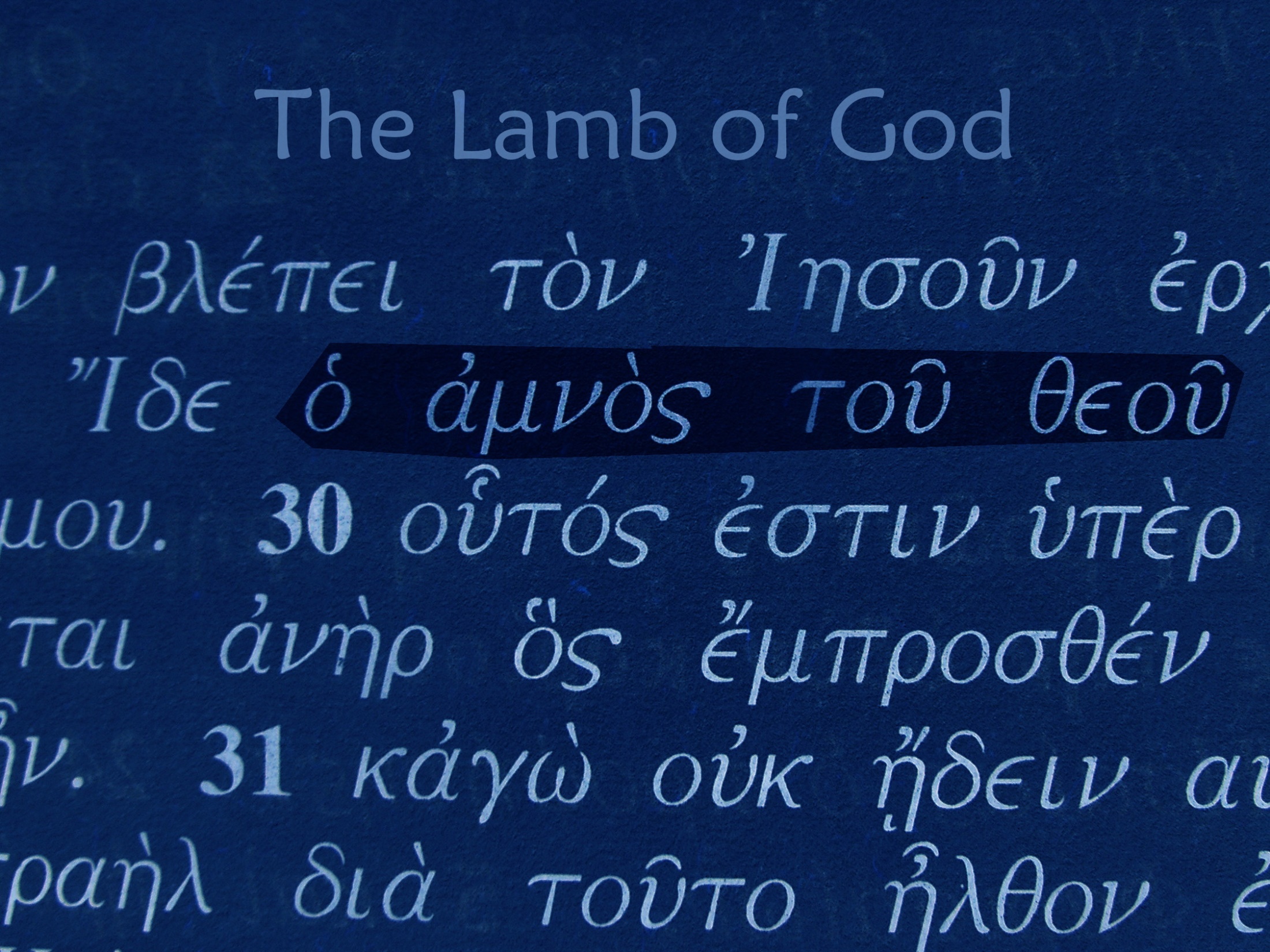 The Greatest Gift Given – 
The Lamb of God Anticipated
Hope Community Bible Church
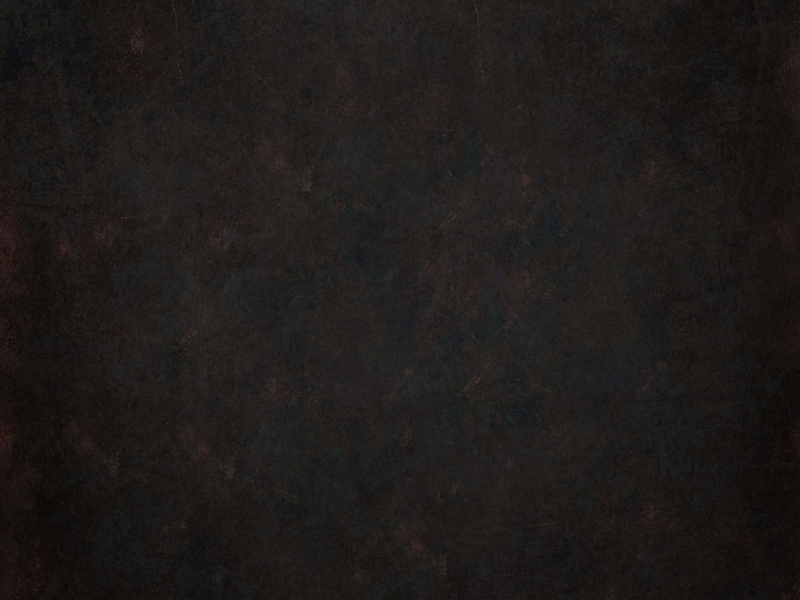